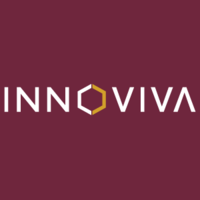 Innoviva
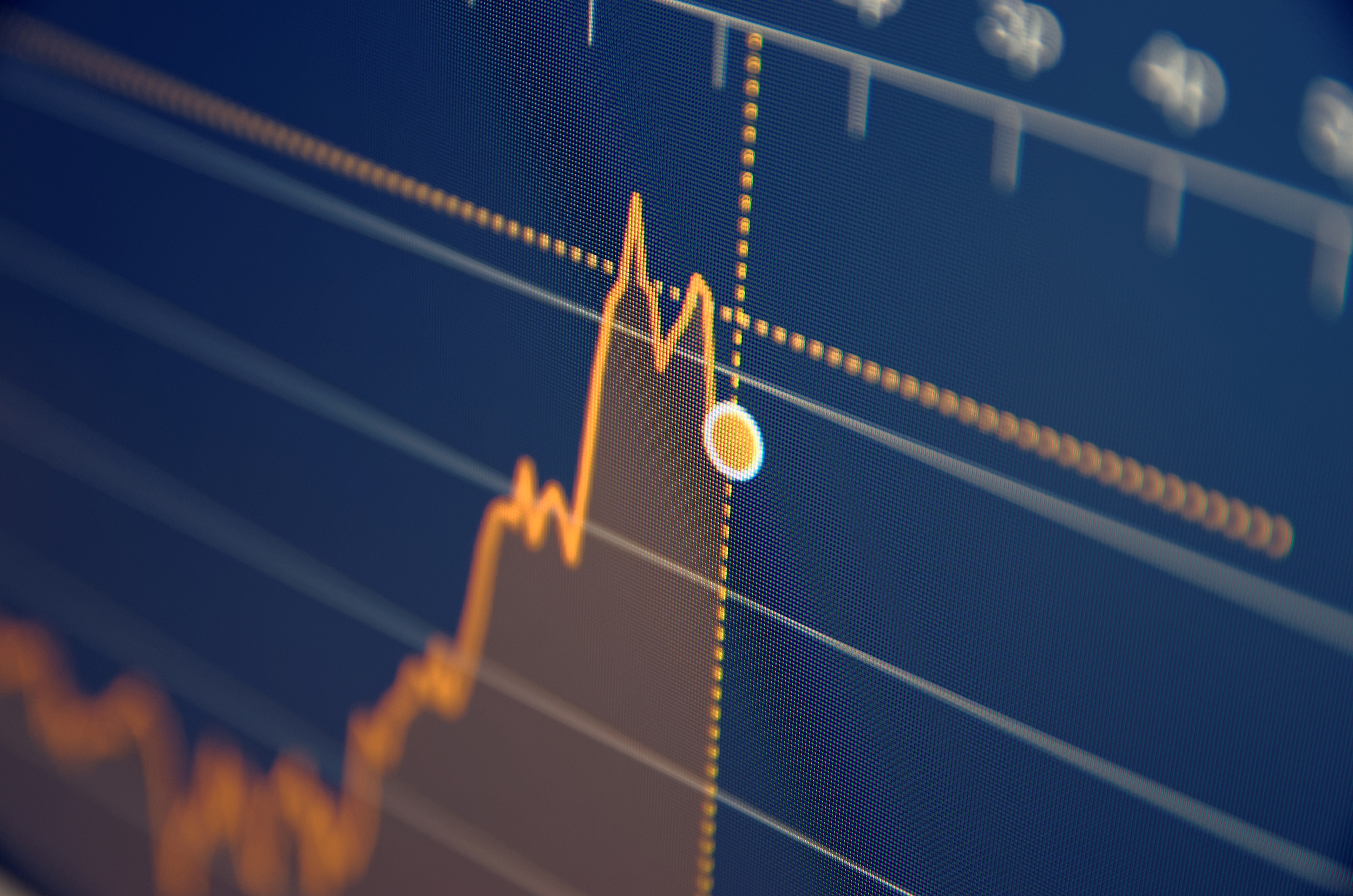 Ticker on NYSE: INVA
Nick Cimaglia, Isaac Westlake, Brittany Schyvinck, Sam Kohnle, and Trent Seagren
Presentation Overview
Company Background 
Industry Overview
Management Team
Royalties
S&P Comparison
Ratios
SWOT Analysis 
Reasons to Invest
Company Overview
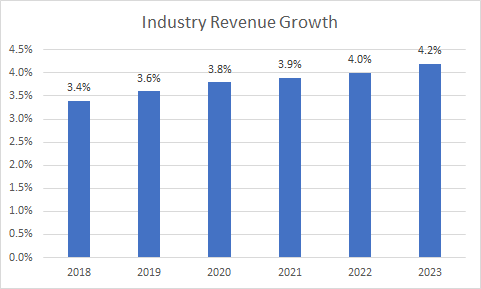 Management Team
Board of Directors

Chairperson: Odysseas Kostas, M. D. 

Chairman of the Board of Directors since April 2018. 

He is currently a member of the Audit and Nominating/Corporate Governance Committee.

Engaged as a consultant to various biotechnology strategies

Management

Interim Principal Executive Officer: Geoffrey Hulme

Started this position in May, 2018.

Prior to his hiring, served as the owner and manager of Steel Valley Capital LLC and served as Director of Research for Amici.

25 year career in finance and investment management with a record of creating and maximizing shareholder value.
Innoviva’s Royalties
Pharmaceutical company with big emphasis in Respiratory Medicine and royalty management

Has 3 major patents sold to GlaxoSmithKline

Portfolio includes the respiratory assets partnered with Glaxo Group Limited (“GSK”)
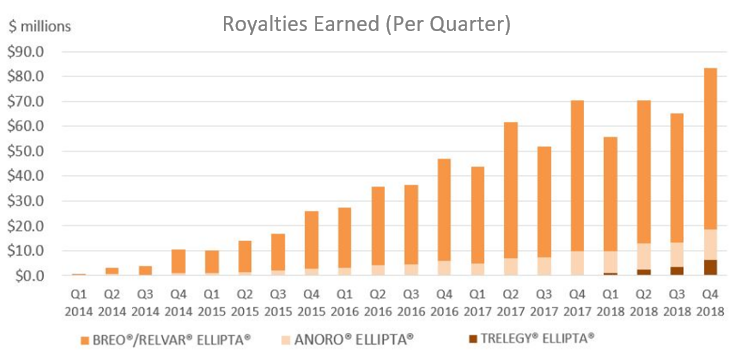 [Speaker Notes: Go into the companies that we receive royalties from and then kind of more about how GlaxoSmithKline

Go into the three patents and what exactly they do and why they are going to stay relevant]
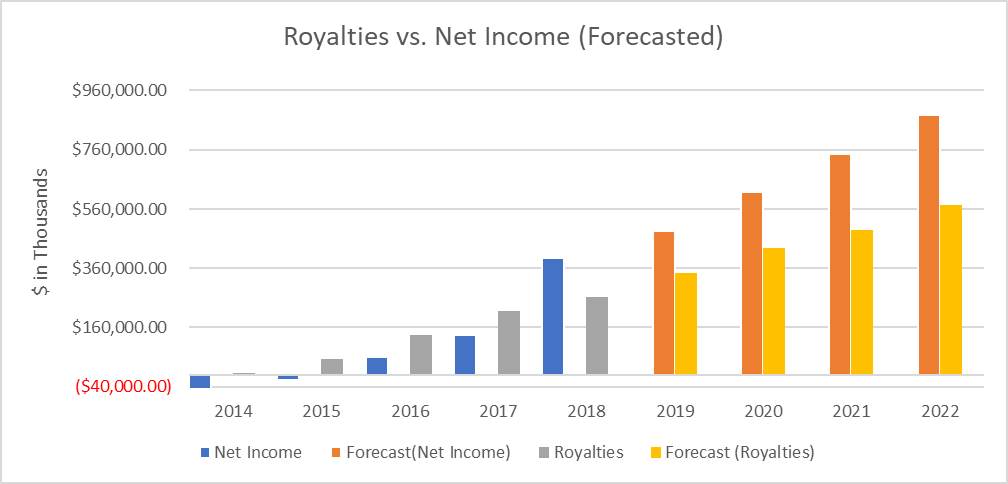 [Speaker Notes: After taking out all expenses including tax on royalties, they are also taking out an income tax expense, but in 2018 it became a tax benefit amounting in 406,328. From there net income is found after they take out net income attributable to non-controlling interest]
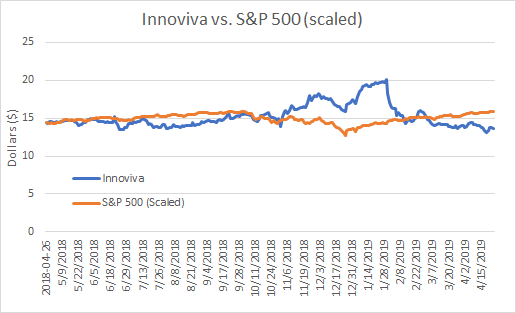 [Speaker Notes: Past stock prices -- High: $20.54 , Low: $13.26
Why the stock price went down and why it not going to continue to go down]
Average Ratios of Competitors vs Innoviva
Average of Competitors 

P/E Ratio: 16.66

Quick Ratio: 0.9

EPS: 3.27
Innoviva

P/E Ratio: 4.14
 Quick Ratio: 34.77
       EPS: 3.53
SWOT Analysis
[Speaker Notes: Brit]
Reasons to Invest in Innoviva
Opportunity to invest at such a low stock price
Heavily royalty managed company
Exceptional management team
Increasing pharmaceutical industry demand
Partnered with strong companies
Increasing Expected Growth